高考历史选择题解题思路与方法
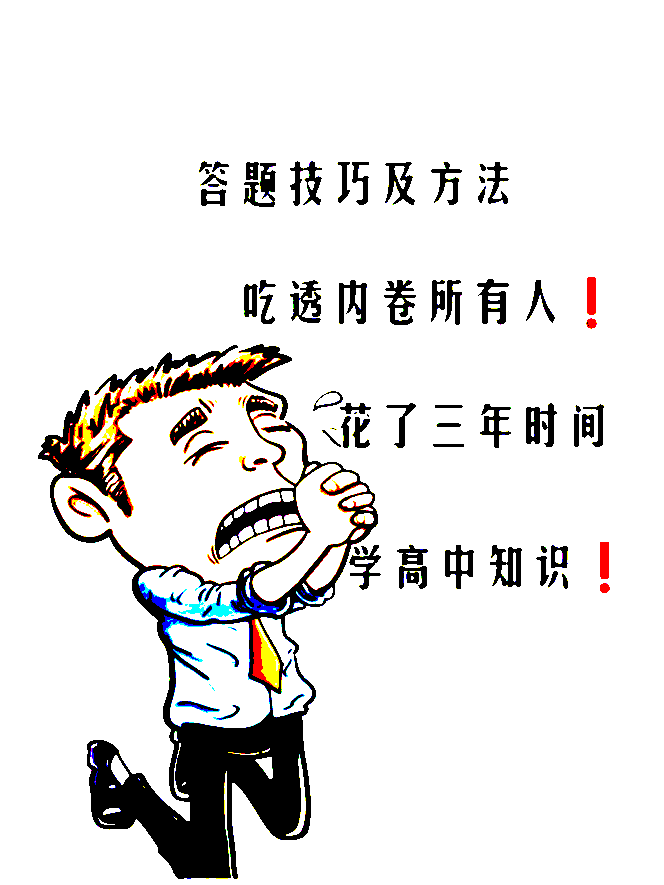 《考试说明》的考核要求
历史学科考查对基本历史知识的掌握程度；
考查学科素养和学习潜力；
注重考查在唯物史观指导下运用学科思维和学科方法发现问题、分析问题、解决问题的能力；
考查考生的人文精神与素养，引导其实现德智体美劳全面发展。
命题不拘泥于教科书，试题运用新材料，创设新情境，古今贯通，中外关联，把握历史发展的基本脉络。
一、常见审题解题方法技巧——三审题干
一审
明确选择范围——审时、空、角度等限制条件，明确选择范围
二审
明确中心内容及其内涵和外延——审关键词句
三审
明确考察意图——审题型
一、常见审题解题方法技巧——三审题干
一审
明确选择范围——审时、空、角度等限制条件，明确选择范围
时间：显性呈现：如1919年5月4日；1949年10月1日
           隐形呈现：时间情景化（特殊人名、地名、特定名称、专有名词、历史事件等）；时期、阶段、   朝代等，如春秋战国时期、国民大革命时期，新中国过渡时期等
空间：注意历史事件、历史现象发生的特定地理条件、环境。
审：时空：BC18C，西亚
【典例】（2023.新课标.31）公元前18世纪，西亚地区的一部法典规定：“此后千秋万世，国中之王必遵从我在我的石柱上所铭刻的正义言词，不得变更我所决定的司法判决，我所确立的司法裁定，不得破坏我的创制。”这一规定（　　）
A．强调波斯君主专制的权力来源       
B．宣示了古巴比伦国王的至上权威
C．标榜亚述帝国君主的军事成就       
D．规范了埃及对尼罗河流域的统治
时空混乱；公元前6世纪到公元前4世纪晚期
√
此法典是颁布的《汉谟拉比法典》，意在宣扬君权神授和维护奴隶主的利益和权威。
时空混乱；公元前8世纪到公元前7世纪
时空混乱；埃及地处尼罗河流域，不属于西亚地区
审：时空：1871-1921
【典例】（2023·山东高考·5）表1为1871～1921年中国进口的棉布、棉纱、钢铁、米等四类货物在进口总值中的占比（%）情况。其中甲是（　　）
A．钢铁          


B．棉纱           

C．米            
D．棉布
近代中国是自给自足的小农经济，对钢铁的需求量较小，甲午中日战争后和一战期间略增长，丙
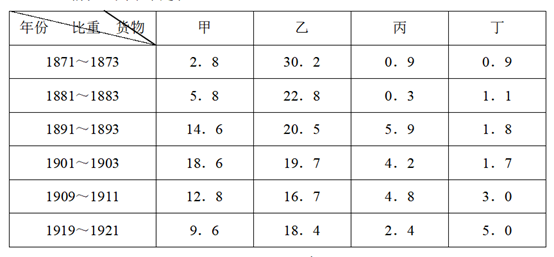 19C60-70S，民族资本主义产生，需要较多的棉纱，其占比趋势是逐年增加，特别是一战期间，民族资本主义发展迅速，对棉纱的需求量更多，但是一战之后，西方列强卷土重来，其占比趋势是下滑明显，可以判定甲是棉纱
√
由于中国是传统的农业大国，对米的需求量最低。丁
鸦片战争之后，西方列强向中国输出棉布，其占比数量应该是最高
一、常见审题解题方法技巧——三审题干
二审
明确中心内容及其内涵和外延——审关键词句
关键词的分布往往有以下三种情况：
（1）中心词（主体、重心或主语）
主体：主体即题干的主体，亦称主语或重心，材料的主体往往是关键词，特别要注意主体一致原则（正确选项的主体必须与题干材料的主体一致）.命题人在错误选项上设置的陷阱往往是围绕题干强调的中心问题进行的，采用偷换概念即偷换主体、重心或主语的方式进行，非常具有迷惑性.
【典例】 （2023·福建高考·3）吐鲁番出土的一批质库帐历，记录了唐代长安普通居民的质典活动：他们为了借钱，抵押旧衣衫、铜镜等日常物品，并在赎回时支付本息。这批帐历可用来说明当时长安（　　）
A．对外联系频繁  

B．商品经济活跃   

C．汇兑业务发达  

D．阶层分化严重
不符合题意和逻辑。借贷现象主要是在当地进行，所以与对外联系多少关系
√
唐代长安普通居民的质典活动，说明当时存在大量的借贷现象，这是商品经济活跃的表现，
主体不一致。题干所述为借贷业务，而不是汇兑业务
不符合题意。题干所述的质典活动是普通居民的行为，所以没法体现阶层分化严重
一、常见审题解题方法技巧——三审题干
二审
明确中心内容及其内涵和外延——审关键词句
（2）连词、题干语气词
       一个题干材料可能有好几个关键词或主体，但重心只有一个；抓住重心主体，做对的几率就非常大，而重心主体往往用一些重要的提示性语气词语来暗示。 
①如转折性的词语（但是、却、而、然而等），递进性的词语（而且、并且等）假设性的词语（如果、若等）
②通过题干文字（数字）等所反映的口吻有关，比如是赞扬（肯定）、讽刺（否定）等。（因果关系往往是以逻辑关系呈现）我们弄清楚了这些词语在题干材料中扮演的角色，一定会抓住题干的中心意思或材料所述重心。
（2）连词、题干语气词
连词：如转折、假设、因果、递进、否定肯定、赞扬贬抑等。（因果关系往往是以逻辑关系呈现）
A、转折关系：一般强调的重心在转折部分，常用的关联词语有，“虽然（虽是、虽说、固然）……但是”、“尽管……却（还、可是）”、“然而”、“可是”、“却”、“不过”、“只是”等。
B、递进关系：一般强调的重心在递进部分，主要的递进性关联词语有，“不仅……而且”、“况且”、“不光……也、“不仅……还”、“不但不……反而”、“连……也”、“何况”、“甚至”、“不但……还”、“非但……而且”等。
C、并列关系：并列前后权重相同，做这类含有并列性关联词的选择题时，常常要用到后边我们要讲的选择题八大原则中的全面原则。主要的并列性关联词语有，“既……又”、“又……又”、“一边（面）……一边（面）”、“有时……有时”、“一会儿……一会儿”、“既不……也不”、“既是……也是”、“连同”、“也”、“只是……而不是”等。
D、因果关系：题干材料含有因果关系的关联词语，正确选项也应含有因果关系，常用的因果关系关联词语主要有，“因为……所以”、“因此”、“之所以是……是因为”、“既然……就”，“由于”“既然……那么”、“由于……因此”等。     
       值得注意的是，题干材料往往不出现这些表示因果关系的关联词，但是题干材料的叙述中却暗含着因果关系，同学们在阅读中务必注意这个隐性的因果关系，如果能在“因”“果”之间标出一个箭头，这道题作对的可能性就非常大了。
E、假设关系：一般强调的重心在假设部分，常用的假设关系关联词语有，“如果……就”、“要是……那么”、“倘若……就”、“要是……就”、“如果……那么”、“即使……还（也）”、“假使……便”、“要是……那么”等。
F、条件关系：一般强调的重心在条件部分，表示条件关系的关联词语主要有，“只有……才（就）”、“凡是……都”、“除非……才（否则）”、“无论（不管、任凭）”、“无论……都”、“不管…也（总是）”、“不论……都”、“否则”等。
转折关系
【典例】 （2023·福建高考·13）研究显示，拜占庭帝国的统治者从未认为自己是“拜占庭人”，而以“罗马人”自称；他们自视为罗马帝国皇帝，延续着罗马帝国的统治。这一研究结果说明，拜占庭帝国（　　）
A．继承罗马帝国的版图               
B．改变希腊正教的传统信仰
C．深受罗马文化的影响               
D．复制罗马帝国的政治制度
不符合史实。继承了罗马帝国的东部，不是整个罗马帝国的版图
不符合史实。信仰是基督教分裂后的东正教，与希腊正教无关
√
拜占庭帝国的统治者以“罗马人”自称，这说明拜占庭帝国深受罗马文化影响的表现
不符合史实。并未复制罗马帝国的政治制度
转折关系：一般强调的重心在转折部分，常用的关联词语有，“虽然（虽是、虽说、固然）……但是”、“尽管……却（还、可是）”、“然而”、“可是”、“却”、“不过”、“只是”等。
假设关系
【典例】 （2023·河北高考真题·16）有美国军事评论家表示：“越战失败后，（美国）被迫放弃在巴拿马的重大利益……从巴拿马撤退和降旗，即使只是象征性的，也会被作为美国是纸老虎的新证据。”这一观点反映出（　　）
A．世界殖民体系的崩溃               B．西方阵营的分化
C．国际力量对比的变动               D．第三世界的合作
√
审关键词：语气词 即使……也……假设关系，一般强调的重心在假设部分。据材料可知20世纪70年代民族解放潮流空前高涨，发展中国家力量发展，巴拿马人民的反美斗争迫使美国妥协，
假设关系：一般强调的重心在假设部分，常用的假设关系关联词语有，“如果……就”、“要是……那么”、“倘若……就”、“要是……就”、“如果……那么”、“即使……还（也）”、“假使……便”、“要是……那么”等。
因果关系
【典例】 (2023乙卷.25）唐代中后期文人间流行诗歌唱和之风，“江南”成为唱和的重要主题。杭州、苏州、湖州、宣州(今安徽宣城)等地名常在唱和诗歌中出现。这种风尚  
A．得益于稳定的地方秩序
B．缘于坊市制度的崩溃  
C．助推山水田园诗的兴起  

D．导致经济重心的南移
因果关系：
一、题干列出结果，选项列出原因。设问方式——“主要因素”“主要是因为”“得益于”“背景”“直接原因”“源于”“目的”“为了”“旨在”“意在”等； 
二、题干列出原因，选项列出结果。设问方式——“作用”“重要影响”“结果”等。但有时题干没有提示语，但选项中有“……了”的语句，如“引起了”、“导致了”、“增强了”“导致”、“有利于”等。
三、另外，部分“反映、体现类”、“表明、说明”类也存因果关系，可通过审题得出。要注意分析事件之间的逻辑联系，把握题干与选项的逻辑关系，弄清谁因谁果（时间顺序）
√
唐代中后期，北方安史之乱后形成藩镇割据局面，政局混乱；南方社会相对安定，经济获得持续发展，反映在文学领域就是以江南为主题，江南城市常在诗歌中出现。
“崩溃”绝对化，不符合史实，宋朝时坊市制度崩溃
“兴起” 不符合史实，山水田园诗起源于魏晋南北朝时期。主体不一致，题干材料的主体之一是“江南城市”，非“山水田园”的田野乡间
因果倒置。经济重心的南移，江南的稳定发展，促使文学领域以江南为主题的风尚形成
褒贬色彩
【典例】 （2023.北京卷.14）墨西哥在1821年独立后，以阿兹特克帝国的继承者自居。墨西哥土生白人将阿兹特克人视为祖先，将阿兹特克人的末代皇帝视为抵抗西班牙殖民者的民族英雄。这些做法意在（　　）
A．打击英法在拉美的殖民统治         B．深化民族意识和国家观念
C．推动墨西哥的民族独立运动         D．重建阿兹特克帝国的文明
√
审关键词：应注意题干和选项的褒贬色彩
独立后的墨西哥以阿兹特克帝国的继承者自居，奉阿兹特克人为祖先，视末代皇帝为民族英雄，以此来强化民众的民族认同，增强民众的国家观念，
题干和选项的褒贬色彩
应对：通过形容词等猜测命题者情感倾向，是褒是贬？选项的褒贬应该和题干一致。
一、常见审题解题方法技巧——三审题干
二审
明确中心内容及其内涵和外延——审关键词句
（3）标点符号：分号、括号、省略号和个别词加的双引号
①分号：如要表达两层或多层意思，或将两件事作比较，或讲某件事的发展演变过程（往往是强调共性和差异性），往往要用分号或省略号表示分层、比较或发展趋势.遇到分号时，如果是并列关系(一般是两个及多个史实共同说明一个道理）判定选项就往往要考虑全面原则；如果是比较关系要注意变化的常量和变量。
②省略号：一般表明省略号后边是重要信息重点分析;如果是多个省略号，两个省略号中间的最有可能是答案。
（3）标点符号：分号、括号、省略号和个别词加的双引号
③括号： （补充说明，是解题必备信息、务必用上）
往往后边缀的往往是某历史事件的起止时间，某历史人物的生卒年月，某个词语的注释。特别提醒：非选择题中括号出现时间也是重要的提示，要重点关注该时间段的重大史实。
④双引号：这句话加双引号，表示某人说的话，没什么特殊含义。
但是个别词加的双引号，就有特殊含义了，主要有两个方面的意思：
一是起着强调、暗示的作用，解答时务必高度关注加双引号的这个词的特殊含义，可结合所学知识对此分析解读；
二是表示否定之意，如我们一般在针对社会主义国家或共产党时，说“左”的错误，左字是要加双引号的，左本来意思来说是好的，但是加了双引号之后，其历史意义是表示否定之意。
【典例】(2022.广东卷.4）魏晋以来佛教、道教广泛传播，宋人李觏认为原因在于“儒失其守，教化坠于地”；张载认为佛道追求的彼岸是虚幻的，与“吾儒”水火不容。由此可知，李觏，张载主张（　　）
A．儒法并用以维护君权               B．立足考据以重建学风
C．复兴儒学以回应挑战               D．杂糅佛道以构建理学
并列一致
据材料“儒失其守，教化坠于地”可知宋代李靓认为儒学教化功能下降；据材料“与吾儒水火不容”可知，张载认为佛道的追求与儒学截然不同，结合所学知识可知，面对佛道冲击，宋代儒学家主张通过改造儒学来达到复兴儒学、回应佛道挑战的目的，
并列结构：由“分号”、或“关联词”构成，前后权重相同，全面考虑。全面一致原则，避免以偏概全
常见并列关联词：“既……又/也”、“又……又”、“一边（面）……一边（面）”、“有时……有时”、“连同”、“也”、“除了……还”等；或者分号“；”隔开
【典例】 （2023.山东卷.2）先秦贵族尚马车，贱牛车，此风秦汉犹存。及至东汉晚期，天子至士因牛车慢、稳、宽敞、严密，可障帷设几、任意坐卧而竞相乘坐，出行乘牛车遂成为一种风尚。这种“风尚”反映了（　　）
A．政治衰颓的时代景象               B．戒奢尚俭的社会风气
C．重农崇耕的思想观念               D．豪强势重的政治现实
√
审关键词：应注意题干和选项的褒贬色彩
风尚加“”，体现了对这种风尚的否定。据题干“慢、稳、宽敞、严密”、“可障帷设几、任意坐卧”可知，在东汉后期，从统治者到士大夫阶层都竞相追求享受，体现出此时期政治的衰颓现象
审时空；审关键词标点符号双引号，注意题干和选项的褒贬色彩
应对：通过形容词等猜测命题者情感倾向，是褒是贬？选项的褒贬应该和题干一致。
一、常见审题解题方法技巧——三审题干
明确考察意图——审题型
三审
难度最小
（3）
结果
影响
意义
作用
（4）历史史实
（2）
背景
条件
原因
目的
新材料、新情境
表象（具象、抽象）
（1）本质、实质
难度最大
（1）考查历史表象的本质或实质：反映了、揭示了、体现了、说明了、表明了等。
（2）考查引发历史表象的原因、背景、条件和目的。措辞主要有:因为、为了、促使(属于将来时)
（3）考查历史表象产生的结果、影响、意义和评价。措辞主要有:……了，如促进了、推动了、产生了等(属于完成时)
（4）考查历史表象对应的史实。
明确考察意图——审题型
三审
设问方式：
    表明/说明/体现（问概括，只看对错，选项要全面准确的反映材料，错误、片面和无关选项都要排除）；
    实质/本质/反映了（问本质，先看对错，再看深浅，选项一般在材料中看不到）；  
    直接原因/主要因素/根本原因（问原因，选项要能解释题干现象产生的原因，分清是直接的还是根本的）；
    旨在/意在/为了（问目的，主要考察对历史事件的理解要到位，要选表达目的最到位）。
考查引发历史表象的原因、背景、条件和目的类型题
【典例】 （2023·福建高考·11）改革开放初期，我国兴起了一股读书热潮。随后，上海率先开展名为“振兴中华”的职工读书活动，并设立“职工读书奖”；在中共中央的肯定与号召下，知识竞赛、演讲比赛、征文比赛等活动在各地风靡一时。这些做法旨在（　　）
A．服务社会主义现代化建设           B．提升人民群众的文化修养
C．开创对外开放的全新局面           D．抵制资本主义的精神污染
√
改革开放初期兴起的读书热潮、在党中央号召与肯定下开展的知识竞赛、演讲比赛和征文比赛等活动对于解放思想、动员民众积极投身于改革开放和社会主义建设有积极意义，再由“振兴中华”也可得出，这些做法旨在服务社会主义现代化建设，故选A项
考查历史表象的本质或实质
【典例】 （2024·河北高考真题·7）晚清时期，常关、海关、厘金局三者业务范围变化示意图（图2）如下：这一变化过程表明（　　）
A．清政府财政自主权逐步削弱         
B．列强资本输出缓慢增加
C．税收机构重叠影响行政效率         
D．地方财政收入日益减少
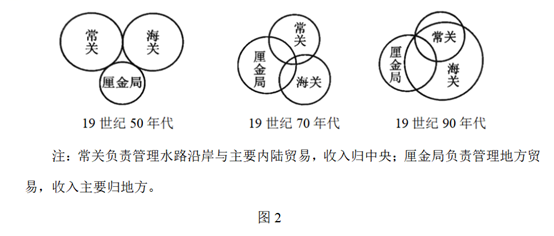 √
据图2可知，19世纪50年代以来，常关、海关、厘金局三者的业务范围出现了重叠，特别是在19世纪90年代，被列强控制的海关管理权也管理了一部分厘金局和常关的税收权力，这表明清政府财政自主权逐步削弱，故选A项
表现了、反映了、说明了→实质（经济、全面的、主观的、历史进程、社会转型）
考查历史表象产生的结果、影响、意义和评价
【典例】 2022.湖南8）中国共产党在陕甘宁边区进行扫盲，提高了群众的政治觉悟，不少积极分子加入了共产党。1941年，农民出身的党员占边区党员总数的96.17%，各级党组织广泛建立，乡村士绅不再是社会权威。这一状况
  A．有利于进一步巩固工农苏维埃政权    
  B．有利于中国共产党政策的贯彻落实
  C．改变了陕甘宁边区旧有的生产关系            
  D．不利于统一战线的继续巩固和发展
不符合史实工农苏维埃政权1931-1937
√
党组织力量的发展壮大使得党制定的方针政策能够得到贯彻和落实
“题干主旨不符”
“题干主旨不符” 。材料只是表明，边区党员中农民出身的占主体，并未说明抗日民主政权的三三制原则被改变
考查历史表象产生的结果、影响、意义和评价
【典例】 （2023.辽宁卷.16）2001年，联合国国际移民组织创立国际移民对话机制，秉持“开放和自由原则”，“向所有移民利益相关者开放”，让他们能有平等的机会参与讨论，“分享特定移民问题领域的政策方针和有效做法”。该机制（　　）
A．有利于国际移民问题的协调合作     B．促进了移民社会文化认同
C．促使全球劳动力流动呈现新趋势     D．推动了区域经济的一体化
据材料“开放和自由原则”“向……开放”可知，联合国创立国际移民对话机制，秉持“开放和自由原则”，向所有移民利益相关者开放，有利于国际移民问题的协调合作，故选A项
考查历史表象产生的结果、影响、意义和评价。措辞主要有:……了，如促进了、推动了、产生了等(属于完成时)
二、常见审题解题方法技巧——四辨选项
一辨
是否符合历史史实、基本常识
二辨
是否符合题干主旨
四辨
是否符合
  政治原理
三辨
是否符合逻辑
推理
【典例】 （2023.全国乙卷.35）1960～1970年，发展中国家对发达资本主义国家的出口额从197．8亿美元增加到397．5亿美元，从发达资本主义国家的进口额也从218亿美元增加到413．6亿美元。在国际贸易中，发展中国家出口额比重从21．4%下降至17．6%。据此可知，该时期（　　）
A．世界经济格局发生根本性转变       
B．规范化的世界贸易体系建立
C．南北国家之间的经济联系削弱       
D．发展中国家的经济地位下降
违背历史常识“根本”表述过于绝对
不符合史实.1995年，世界贸易组织的成立和运作，标志着规范化和法制化的世界贸易体系建立起来
不符合题干主旨双方进出口数额的增长，表明发展中国家与发达国家之间的经济联系有所加强
√
发展中国国家与发达国家的进出口贸易额均有所增长，而在国际贸易中的出口额比重却在下降，表明发展中国家过分依赖发达国家主导的国际市场和出口贸易，侧面反映了发展中国家的经济地位下降
【典例】 （2023.海南卷.12）17世纪，欧洲贵族男性穿着华美、妆容精致，且以戴假发和编发辫为时尚。从19世纪中叶开始，工业资产阶级引领服装潮流，男装简洁而实用。这一变化主要体现了（　　）
A．科技进步提高生活水平             
B．思想解放推动政治变革
C．工业革命促进经济发展             
D．社会变迁影响流行风尚
不合逻辑；简洁而实用”的男装是为了满足工业生产的需要，并非科技进步的产物
主体不一致.服装潮流不是政治变革
不符合题干主旨.材料主要从审美观念的改变考察工业革命的影响，而不是突出强调经济物质生活的变迁
√
社会存在决定社会意识.社会变迁会影响流行风尚
三、常见审题解题方法技巧——解题遵循六原则
解答选择题遵循的五大基本原则（一）
——化简原则
就是将复杂的题干化简为一句简单的陈述性语句，有时化简为一个包含因果关系的逻辑推理，或一句成语，或若干关键词，标出题干材料的时空、主体、重心、关联词等关键词句，运用一定的语文知识和政治原理。
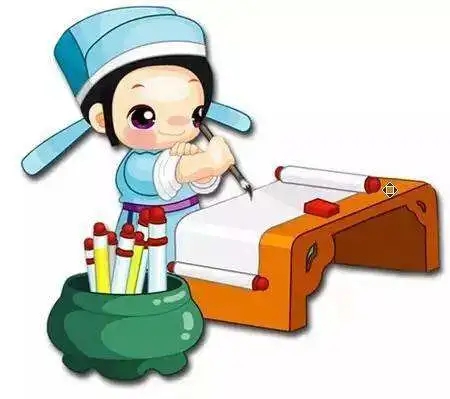 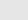 【典例】（2023·湖北卷·11）某学者关注世界历史上的一位著名统治者，研究其在位时期的文治武功。该统治者以恢复旧日罗马帝国的荣耀为己任，力图建立“一位皇帝、一部法律、一个帝国”的新秩序。最符合该研究主题的史实是
A.罗马帝国一分为二			B.都城改名为伊斯坦布尔
C.颁布第一部成文法	           D.征服占领北非和意大利
化繁为简原则
√
解题关键是运用化简原则:某位统治者力图通过加强君主权威、扩张领土和完善法律恢复罗马帝国。根据题干统治者“文治武功”“恢复罗马帝国荣耀”，
   可推测可能为东罗马帝国的统治者。在6世纪时，查士丁尼皇帝在位期间，东罗马帝国（拜占庭帝国）达到了巅峰时期，他不仅扩展了帝国的领土，征服了北非和意大利，还编纂了一系列法典，包括《查士丁尼法典》等，标志着罗马法体系的最终形成。这一阶段的发展符合了题干所描述的恢复罗马帝国荣耀的举措，同时也建立了“一位皇帝、一部法律、一个帝国”的新秩序。因此，选项D项符合史实，
三、常见审题解题方法技巧——解题遵循六原则
2.遵循基本原则--- 全面原则
全面原则：是指题干以分号、句号或省略号为标志，包含着并列关系的两层或三层意思，对应的正确选项也必须全面包含这些意思，否则就是错误选项
（1）注意题干材料中的标点符号。题干材料中间如果有分号、句号或省略号，一般来说，有一个或两个分号、句号或省略号，就意味着题干材料包含着两层或三层意思，但这里两层或三层意思必须是并列关系时，才能考虑运用全面原则。
（2）注意分层标志性标点符号是否有转折性词语。如果分号、句号或省略号的紧后边有转折性的词语如“而”、“但”等字，此时根据标点符号初步断定的并列关系，就必须要服从于转折关系，全面原则就不适用了，应考虑重心一致原则。
（3）常见并列关联词：“既……又/也”、 “一边（面）……一边（面）”、“有时……有时”、“连同”、“也”、“除了……还”等；或者分号“；”隔开
全面原则主要是基于对题干意思全面的准确把握后对选项的判定。正确选项必须包含题干材料中涉及的所有意思，缺一不可，否则就是错误项。
【典例】(2023海南卷..3）有学者认为，宋代的识字率相对较高。真定府的一处摩崖石刻显示，山区牧羊人也有能读会写者；南方农村的文化教育水平高于北方，如建州“耕且读者十家而五六”，邵武军的许多村落“皆聚徒教授”。这一现象表明当时（　　）
A．书院制度日趋完备                 B．雕版印刷相当普及
C．崇文兴教渐成风尚                 D．文化重心已经南移
全面原则
√
不全面，不能反映第一句信息
题干提供了两句并列的材料，用分号隔开，可考虑全面原则.第一句强调北方真定府宋代识字率的提高，第二句南方农村的文化教育水平高于北方，两句并列关系，得出结论南北文化水平提高，结合所学知识得出：崇文兴教渐成风尚
三、常见审题解题方法技巧——解题遵循六原则
3.遵循基本原则---主体一致原则
主体一致原则。主体即题干的主体或称主语或重心
题干和选项的编制都围绕一个中心，体现同一方向。这个方向和中心，或在题干中点明，或通过题干和选项的联系中明确体现出来。即正确选项要包含材料中所强调的主体。特别注意语气词，强调重心（主体）所在。
转折关系：一般材料强调的重心在转折部分。
递进关系，一般强调的重心在递进部分。
假设关系，一般强调的重心在假设部分。
条件关系，一般强调的重心在条件部分（语气词，前面抓关键词已经叙述过）
【典例】 （2023.湖南卷.2）战国时期，关东六国国君任相多用其宗族及国人。数代秦王所用秦相，商鞅为卫人，楼缓为赵人，张仪、魏冉、范雎为魏人，蔡泽为燕人，吕不韦为韩人，李斯为楚人。据此可推知（　　）
A．秦国官僚制相对完善               B．秦国用人政策不断改变
C．六国严格遵行宗法制               D．法家人物在六国遭排挤
√
主体一致原则
材料的主体是“数代秦王”，选项C“六国”，主体不一致。且六国也进行了改革变法，冲击了宗法制，“严格遵行”不符合史实。与关东六国国君任相不同，数代秦王所用秦相为关东六国人，而非宗族、秦人，这与秦国变法较六国彻底相关，可知秦国君主权力加强，血缘政治体制崩溃，官僚政治制度基本确立，故选A项；
三、常见审题解题方法技巧——解题遵循六原则
4.遵循基本原则---最近原则原则
最近原则主要有三种情况：
 (1) 是以时间为突破口（时间最近）；
要以题干中的陌生“时间”为切入点，联系与之最近的重大历史事件，将其置于一个熟知的大历史视域下
 (2)是考查一个国家制定外交政策的根本出发点（国家利益）。
影响一个国家制定对外政策的主要因素主要有：国家性质、国家利益、政治关系、意识形态和文化历史根源等，其根本出发点是国家利益。因此考查国家对外政策的因素时，我们主要从国家利益角度考虑，也可以根据国家性质、政治关系、意识形态和文化历史根源等角度考虑。
三、常见审题解题方法技巧——解题遵循六原则
4.遵循基本原则---最近原则原则
(3)是考查根本目的、意图或根本原因（目的最近）
“根本目的”则是指当事者想要达到的各种境地和希望实现的各种结果中占支配地位，起主导作用的目的。一般与当事者从其阶级本性（立场）、阶层（集团）利益、民族利益或所处的历史环境等方面密切相关。 （尤其涉及到“国家、政府、领导人”的政策措施，要从“国家、政府、领导人”的角度去选“最重要的、根本的”选项）.
 “根本原因”指的是导致某种结局或后果诸多原因里最根本最主要的原因。如考查生产关系变革的根本原因，往往要从生产力发展的角度考虑，考查上层建筑变革的根本原因，往往要从经济基础方面考虑，考查社会意识的根本原因，往往要从社会存在的角度考虑。
以时间为解决问题的突破口（时间最近）
【典例】 （2024·河北高考真题·15）1931年夏，国际计划编制问题代表大会在阿姆斯特丹召开，苏联的计划工作经验被列为主要议题之一。苏联代表团带来的报告和资料在会上很快被散发一空。材料表明（　　）
A．“苏联模式”获得认可      B．西方国家全面干预经济生活
C．资本主义制度弊病初显      D．苏联社会主义建设备受关注
最近原则
√
此题可用最近原则之第一种情况，以时间为突破口，紧扣材料“1931年夏”，国际计划编制问题代表大会上“苏联的计划工作经验被列为主要议题之一”并结合纲要下册第17课所学世界经济大危机（1929-1933）可知，通过一五计划，苏联的工业化建设取得巨大成就，与资本主义经济危机频发的状况形成鲜明的对照而令世界瞩目，故选D项；
三、常见审题解题方法技巧——解题遵循六原则
5.遵循基本原则---过程反映趋势原则
过程反映趋势原则：
     题干材料呈现的是某事件的发生过程，反映出一种发展趋势， 选项中能够准确反映该事件发展趋势的就是正确选项。高考选择题题干叙述某个历史事件时，经常涉及两个或两个以上时间节点的发展情况，往往反映的该历史事件发展的规律性趋势。因此，能反映该历史事件发展规律性趋势的选项就是正确选项，否则为错误项，或者说不含有历史发展趋势的选项是为错误项。
三、常见审题解题方法技巧——解题遵循六原则
【典例】 （2023·重庆高考·4）武成王庙，又称太公庙，是古代国家祭祀兵家鼻祖吕尚的祠庙。唐玄宗时，曾下令在两京及诸州各置太公庙一所，按文宣王庙的规格进行祭祀。但到宋代，仅在京师及个别地方保留武成王庙，祭祀规格也低于文宣王庙。这一现象反映出宋代（　　）
A．漠视兵家思想  B．抑制地方势力   C．打压民间信仰  D．实行抑武方针
过程反映趋势原则
根据过程反映趋势原则。据材料“唐玄宗时，曾下令在两京及诸州各置太公庙一所”规格高。“宋代，仅在京师及个别地方保留武成王庙……低于文宣王庙”，可
知，宋代武成王庙数量减少，规格也低于文宣王庙，这说明宋代对于兵家鼻祖的重视程度远远低于对儒家先圣孔子的重视程度，这反映出宋代实行抑武方针，故选D
三、常见审题解题方法技巧——解题遵循六原则
6.遵循基本原则---⑥绝对性原则
绝对原则：选项中带有绝对化意思的选项，这类带有绝对化意思的选项，如果没有百分之百的把握，最好第一时间排除。带有绝对化意思的选项往往包含着如下词语：
单字词：皆、均、仅、最、凡、只、都、各。
双字词：开始、彻底、始终、全面（表示目的可以） 、全部、完全、仅仅、但凡、凡是、不再、根本、所有、消亡。
三字词：保证了、消除了、摒弃了 等。 
（特别提醒：选项中有这些词一般情况下是错误的，但要结合具体的语境）
比如：鸦片战争后中国开始沦为半殖民地半封建社会；1950-1952土地改革使在中国延续了两千多年的封建土地所有制被彻底废除。同学们可以自己积累、补充。
三、常见审题解题方法技巧——解题遵循六原则
【典例】 （2023.山东卷.13）19世纪后期，用变异和自然选择揭示生物界演化规律的《物种起源》与用经济力量和经济学原理揭露资本主义制度秘密的《资本论》，在哲学、神学和社会政治学说中引起巨大震荡。这是因为二者都（　　）
A．总结了工业社会的发展规律         B．推动了科学革命的深入发展
C．冲破了神学对人们思想的束缚      D．发现了斗争是人类进步的原因
√
绝对性原则
据所学可知，《物种起源》主要论述了“物竞天择，适者生存”的生物进化规律，《资本论》以剩余价值为中心，对资本主义进行了彻底的批判，二者都在一定程度上承认竞争和斗争的重要性，故选D项；
选择题答题核心技能——选项：方向正确，程度恰当
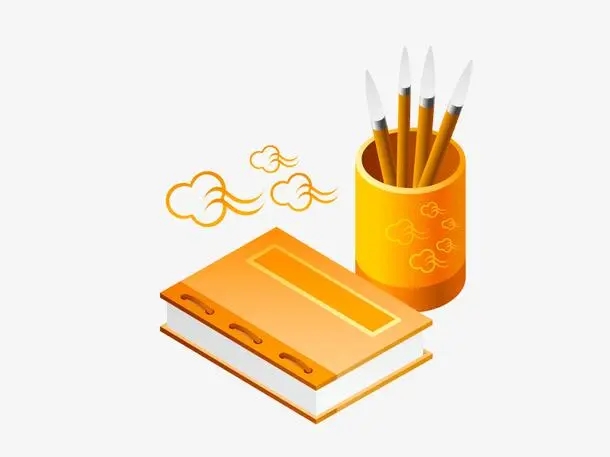